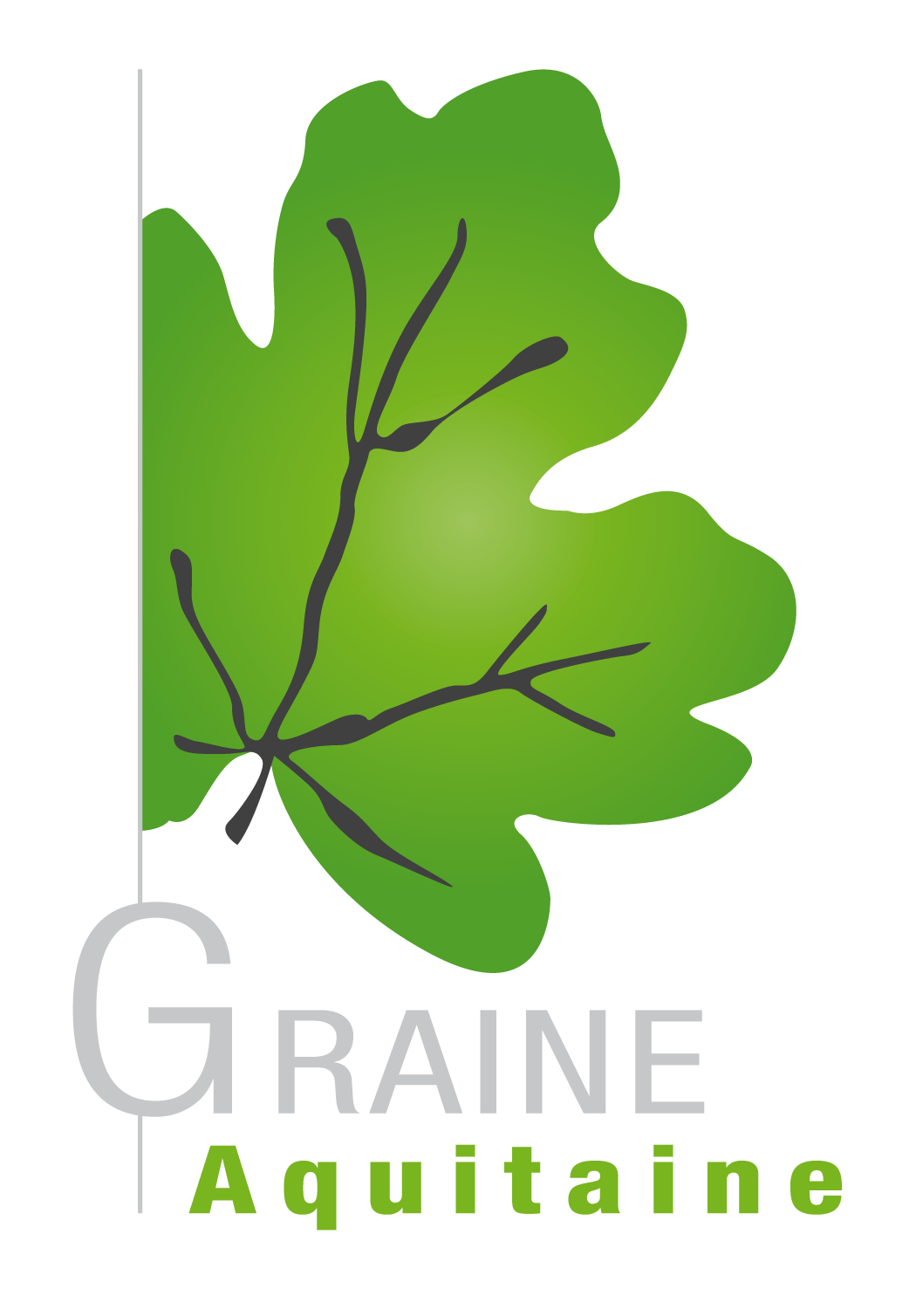 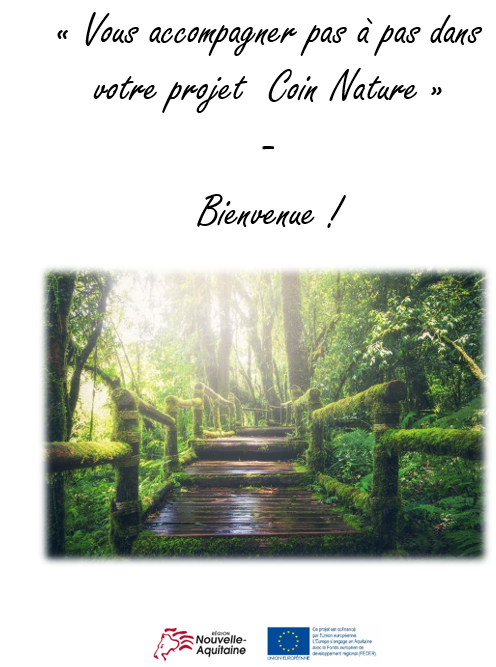 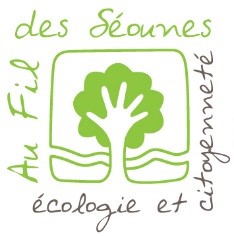 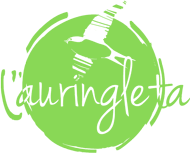 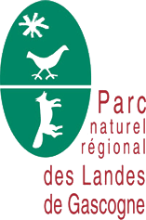 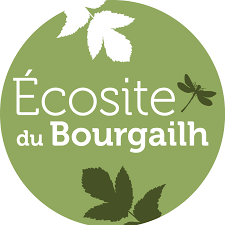 Les étapes pédagogiques
Étape 3 : La plus-value éducative de votre coin nature ? Phase pédagogique de votre projet :
Concevoir des actions éducatives pour les adultes et pour les enfants ;
Identifier des objectifs et des approches pédagogiques.

Étape 4 : Mobiliser, participer, évaluer ? Phase de mise en œuvre de votre projet:
Lancer une dynamique participative sur un territoire ;
Valoriser et faire connaître votre futur projet ;
Évaluer et penser les axes d’amélioration à chaque avancée.
Étape 1 : Qu’est-ce qu’un coin nature ? Phase de positionnement de votre projet:
Comprendre la philosophie des coins nature ; 
Déterminer quels sont les objectifs de votre futur projet ;
Identifier les personnes qui peuvent vous accompagner dans la réalisation de votre projet.

Étape 2 : La conception d’un coin nature ? Phase de réalisation de votre projet:
Créer un projet avec une équipe ;
Définir les usages et les modalités de votre futur coin nature.
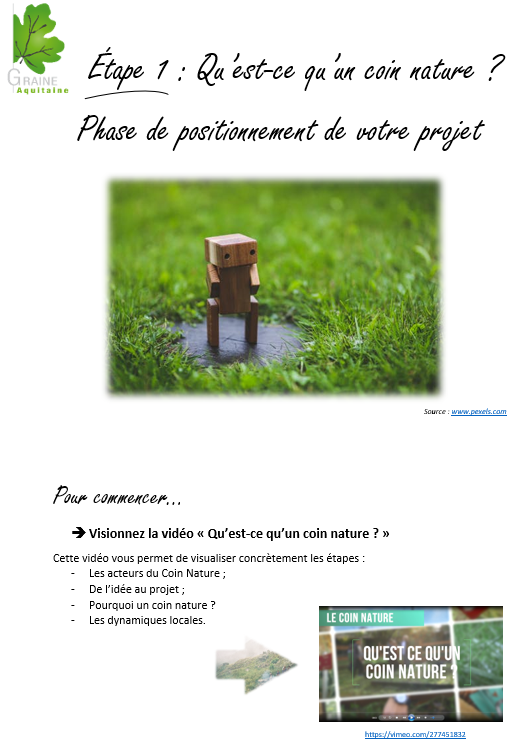 Zoom sur les outils du distanciel:
« Le guide de l’utilisateur » 
« Les vidéos »
« Le carnet de bord »
« L’espace collaboratif »
« les fiches acteurs/outils »
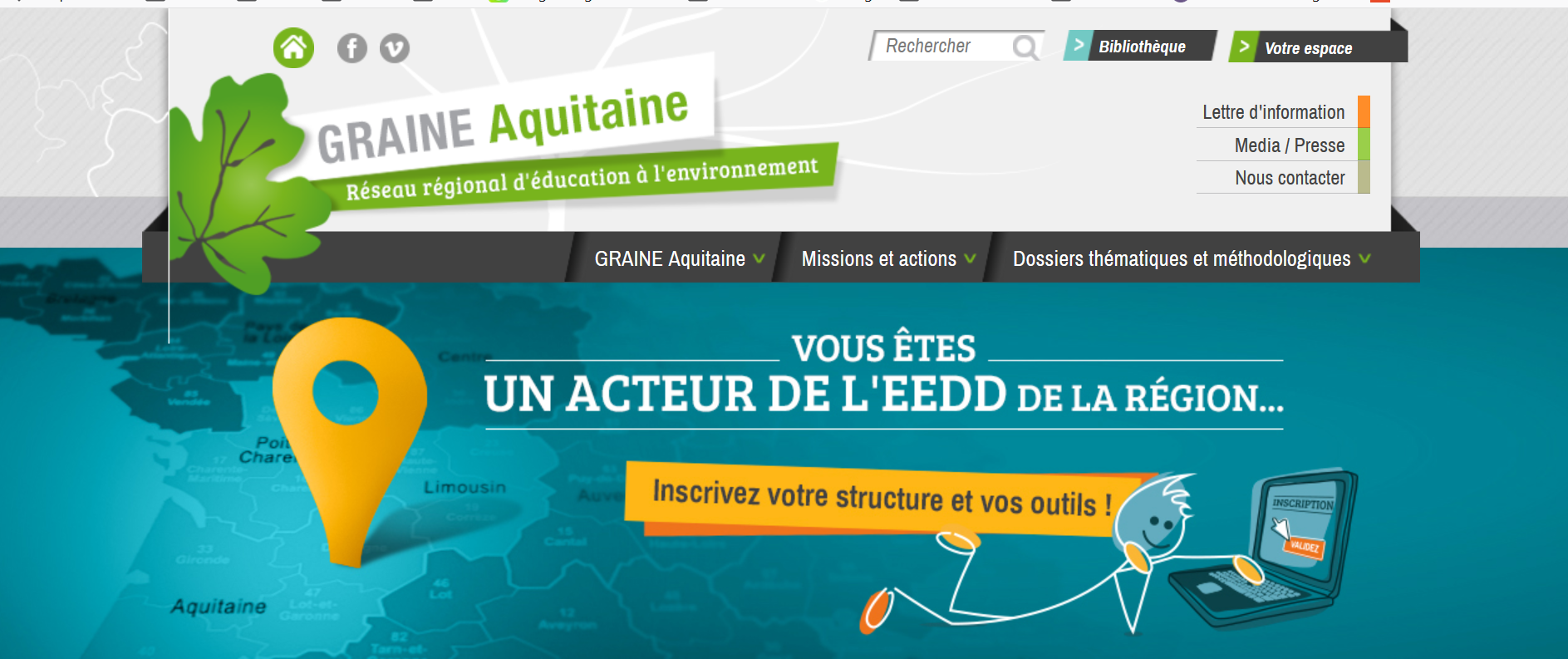